КОНСОЛИДАЦИОННЫЙ ПОТЕНЦИАЛ ГОРОДСКОГО СООБЩЕСТВА
доктор философских наук, профессор,
зав. кафедрой социальных технологий НИУ «БелГУ» 
Бабинцев Валентин Павлович
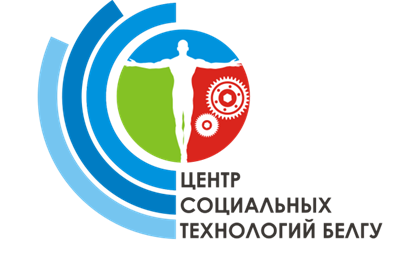 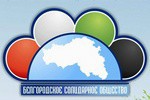 Кафедра социальных технологий
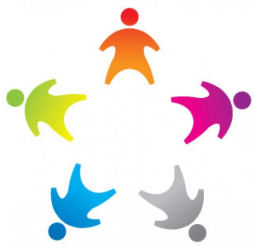 Социальная дизъюнкция
Показатели дизъюнкции
Консолидация городского сообщества:
Предпосылки консолидации
Параметры оценки консолидационного потенциала
Данные мониторинга «Оценка реализации Стратегии формирования регионального солидарного общества»(2015 год)
В повседневном общении постоянно  наблюдают проявления несправедливости 
41,4% респондентов.
Проявление несправедливости
Уровень удовлетворенности «горизонтальными» и «вертикальными» отношениями
Удовлетворенность местной властью
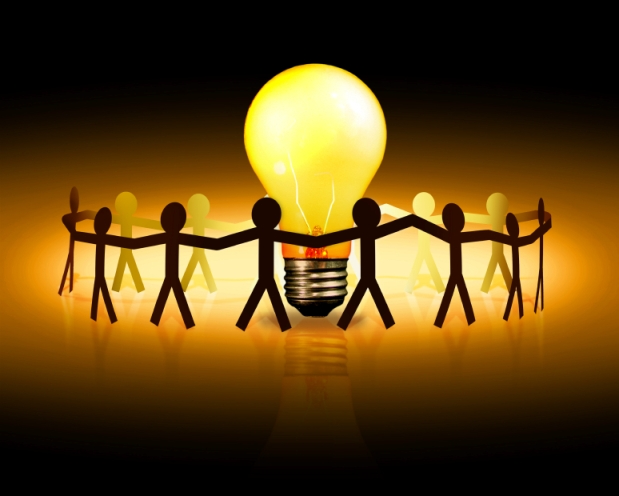 Основные акторы (игроки) городского сообщества
Диспозиции акторов регионального сообщества по отношению друг к другу
Диспозиции солидарности
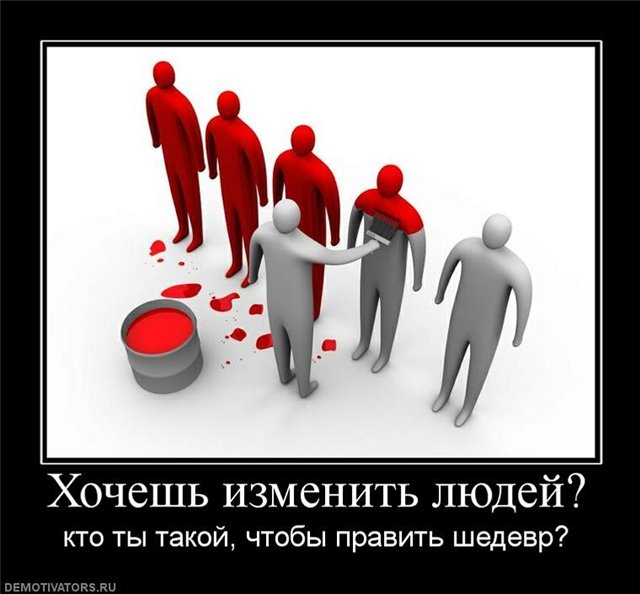 Для власти:
Для бизнеса:
Для населения:
Благодарим за внимание!